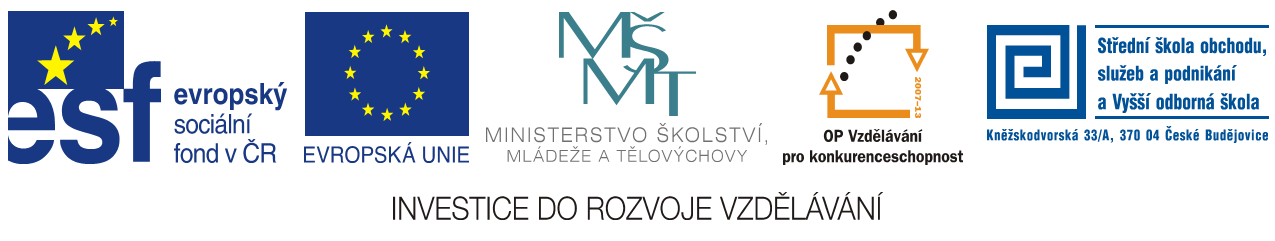 Jméno autora: Mgr. Vlasta Kollariková Datum vytvoření: 17.02. 2013Číslo DUMu: VY_32_INOVACE_03_OSVZ_ZSVa
Ročník: I.
Vzdělávací oblast: Společenskovědní vzdělávání
 Vzdělávací obor: Základy společenských věd
 Tematický okruh: Praktická filozofie a filozofická antropologie
Téma: Vývoj filozofického myšlení – Předsokratovská filozofie
Anotace:Seznámit žáky s počátky filozofického myšlení v Evropě
Metodický list:
Výklad spojený s diskuzí
přehled DUM na stránkách  Moodle 		www.sshttp://www.ssvos.cz/moodle/course/category.php?id=9vos.cz
Předsokratovské období řecké filozofie
Milétská škola, Pythagoras, Herakleitos, elejská škola, atomisté
Pythagoras, Herakleitos
Pythagoras ze Samu – matematik, filozof
    „Základem všeho je číslo.“

Herakleitos z Efesu – pralátkou všeho je oheň
   „Dvakrát nevstoupíš do téže řeky.“
   „Vše se mění, vše plyne.“   (pantha rei)

Zhodnocení obou filozofů
Elejská škola,atomisté
Elejská škola – pojmy prostor a pohyb
   Zenon z Eleje – „důkazy o neexistenci pohybu“
   Pravdivost smyslového vnímání

Atomisté– základem všeho jsou atomy (nejmenší a dále nedělitelné částice hmoty)

Demokritos z Abdéry – významný filozof, tvrdí, že se
    „duše také skládá z atomů.“
    Otázka: Tvrdí atomisté, že je duše nesmrtelná?
Literatura
EMMERT a kol. Odmaturuj ze společenských věd. Brno: Didaktis, 2003, ISBN 80-86285-68-5.

HLADÍK. Společenské vědy v kostce. Havlíčkův Brod: Fragment, 1996, ISBN 80-7200-044-6.